Krachten
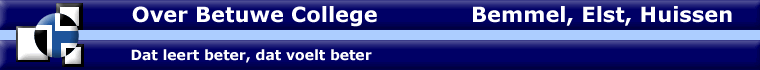 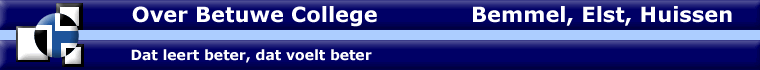 Na deze les kan je:
Wat een kracht is.
Hoe je een kracht kan weergeven.
De gevolgen van een kracht

De drie wetten van newton
© Ing W.T.N.G. Tomassen
Kracht
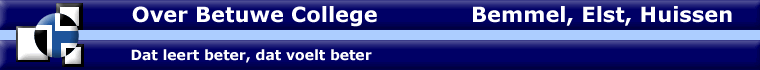 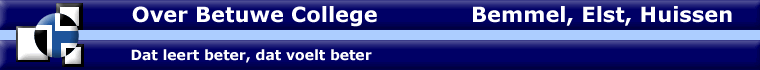 7.2 Krachten hebben een naam.
Kracht
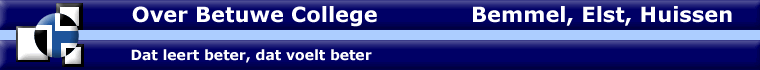 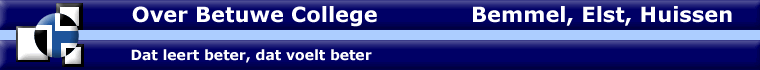 Zien of niet zien.
Een kracht kan je niet zien
De gevolgen van een kracht zijn te
 zien, 
Horen
voelen.
Kracht is de benaming voor die verschijnselen die een verandering in vorm, snelheid en/of richting bij voorwerpen teweegbrengen of voorwerpen op hun plek houden.
?
Kracht
Niet zichtbaar, te herkennen aan vier effecten.
verandering van vorm
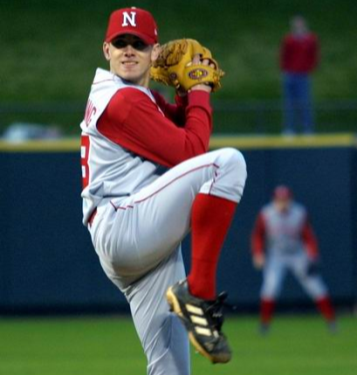 verandering van snelheid
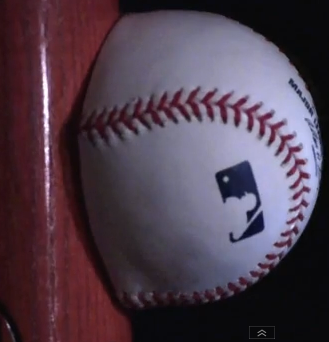 De pitcher gooi de bal vanuit stilstand met een stevige kracht naar de slagman. De kracht die hij zet geeft de bal een behoorlijke snelheid.
Wereldrecord: 162 km/h
?
?
Op het moment dat de bal de honkbal knuppel raakt veranderd de vorm van de bal. Dit is goed te zien in slowmotion. Dit komt door de kracht die de honkbalknuppel uitoefent op de bal.
houd een voorwerp op zijn plek
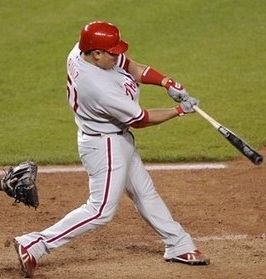 verandering van richting
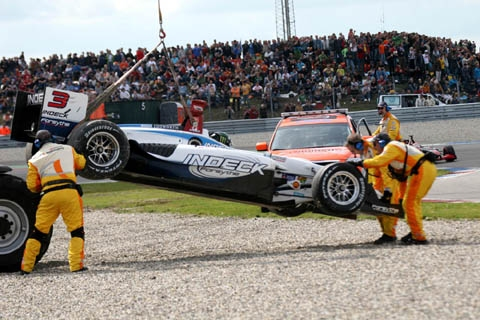 De slagman zet veel kracht als hij de bal slaat. Deze kracht geeft de bal een andere richting.
?
?
Op een voorwerp dat ligt of hangt werken twee krachten.
De aarde trek het voorwerp naar beneden en een ander kracht omhoog. Zijn deze twee krachten even groot dan staat het voorwerp stil.
[Speaker Notes: Les idee:
Neem een lege frisdrank fles. Knijp erin om vervorming te demonstreren, sla hem van tafel om snelheids verandering te demonstreren, laat hem rollen en tik er tegen om richtings veranding te demonstreren en zet hem op tafel om op normaal kracht te demonstreren.]
De grootte van een kracht is een grootheid. De afkorting van deze grootheid is de hoofdletter F (van het Engelse woord Force). De grootte van een kracht wordt gemeten in de eenheid Newton (vernoemd naar de geleerde Isaac Newton). De afkorting van Newton is de hoofdletter N.
Soorten krachten
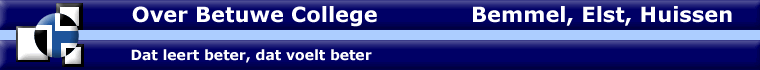 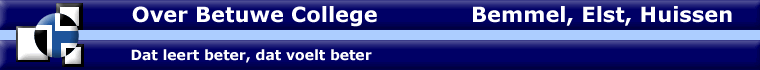 Newton
?
Kracht (F) heeft de eenheid Newton (N)
Isaac Newton (1643-1727)
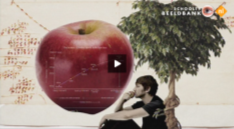 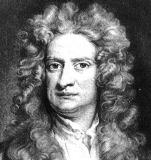 Newton bedenkt dat de zwaartekracht universeel is: alle materie trekt elkaar aan. En die aantrekkings- kracht, die heeft te maken met de afstand en de massa
zwaartekracht
Beeldbank 2:52
Wikipedia
Newton
Vector
Een kracht kan je voorstellen door een vector (pijl).Een vector heeft een:
Aangrijpingspunt
Richting
Grootte


Vector is op schaalaangegeven door   1 cm          …. N
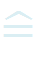 Schaal
Dit werk net zoals op een landkaart.
1 cm          4 N
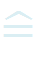 Vectoren tekenen
1 cm        10 N
Dit werkt als een verhoudingstabel


Als je een vector meet weet je aan de hand van de factor de kracht.
Als je de kracht weet deel je door de factor en weet je de lengte van de vector.
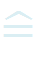 Omdat er vaak veel krachten in dezelfde situatie werken wordt er onder de letter F vaak een index geschreven. Dit kan een compleet woord zijn maar zo’n woord wordt vaak afgekort omdat het anders te lang zou zijn. De index wordt door de onderste denkbeeldige schrijflijn geschreven.
Soorten krachten
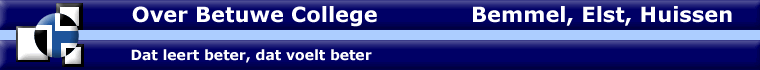 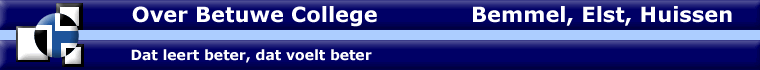 ?
Index
Voorbeelden  

Een aantal vaste afspraken:
F	Kracht		
Fg 	Gewicht	
Fz 	Zwaartekracht
Fw 	Wrijvingskracht
Fv 	Veerkracht


Verdere mogelijkheden:
Fspier	Spierkracht
Ftrek	Trekkracht
Fspan	Spankracht
Flucht	Luchtweerstand		
Frem 	Remkracht		
Fsom 	Somkracht		
Fmotor 	Motorkracht
bovenste schrijflijn
onderste schrijflijn
Fz
Index
Index
Soorten krachten
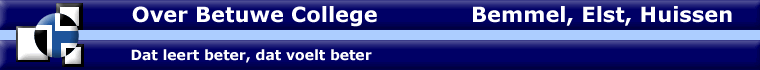 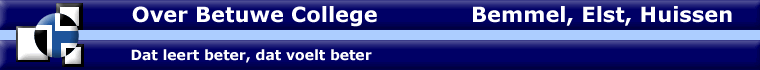 Zwaartekracht
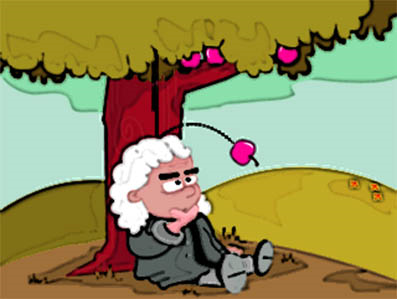 Soorten krachten
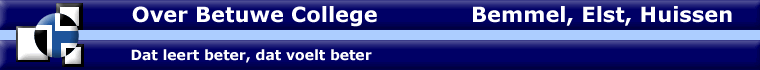 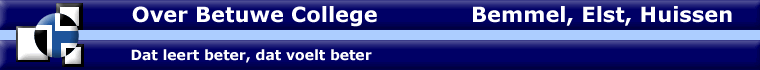 aantrekkingskracht
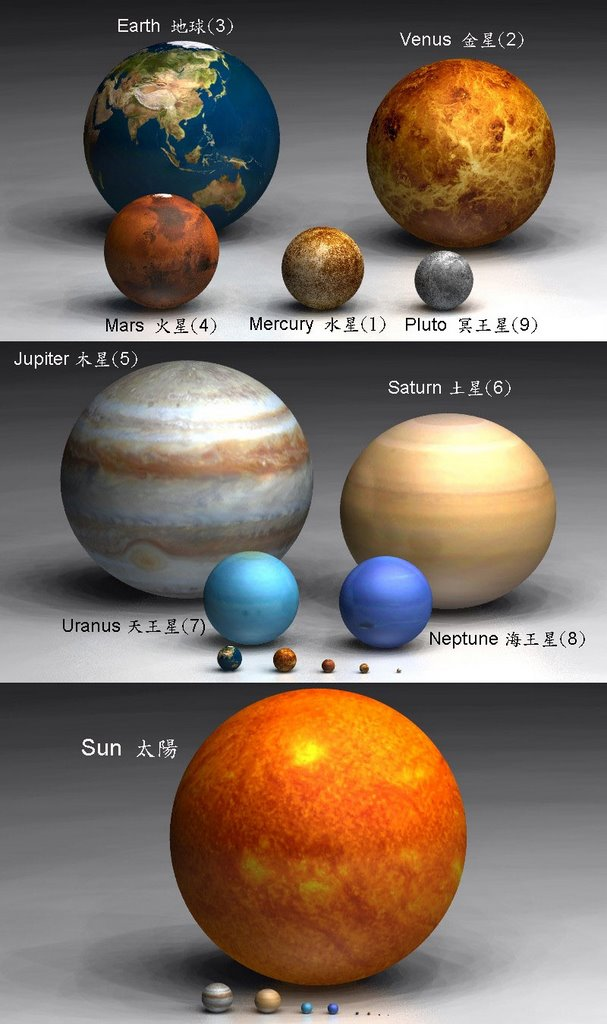 De aantrekkingskracht (g) is de kracht die een planeet uitoefent op een massa van 1 kg.
              g in N/kg





De aantrekkingskracht hangt af van de grootte van de planeet
Soorten krachten
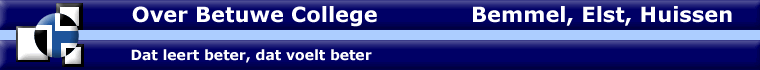 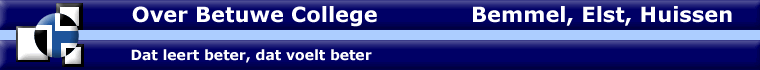 Aantrekkingskracht
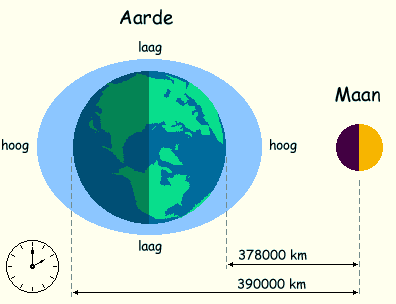 Hoe merken wij op aarde dat andere hemellichamen aan de aarde trekken?
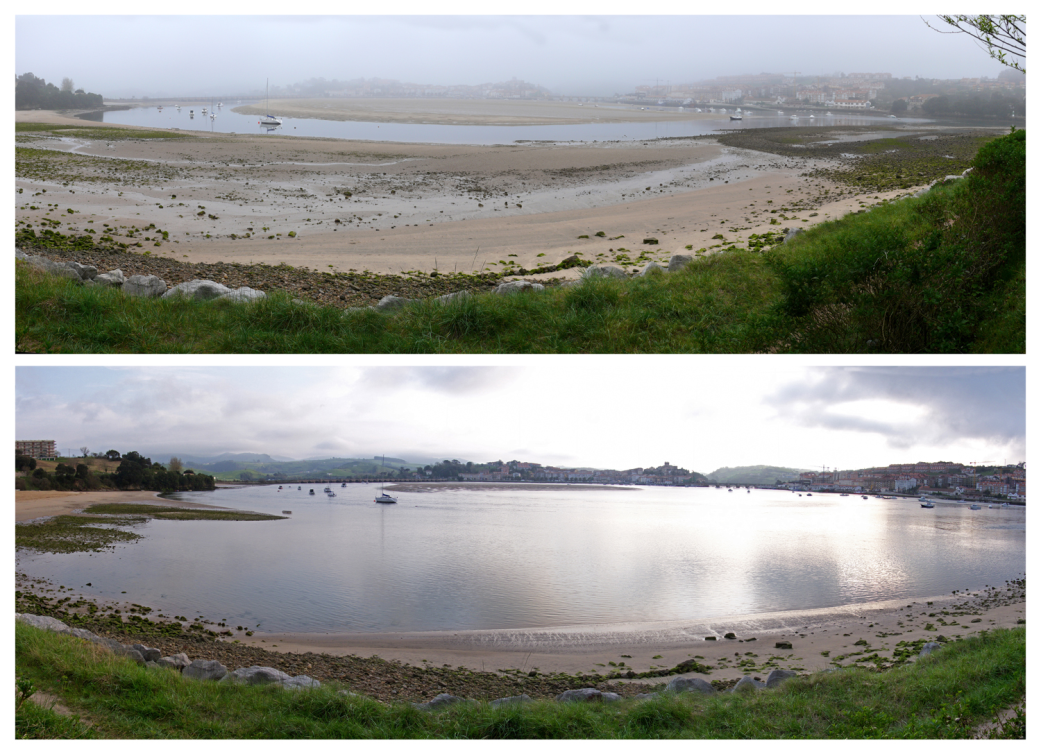 EERSTE WET VAN NEWTON
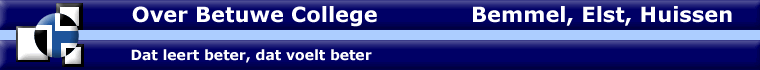 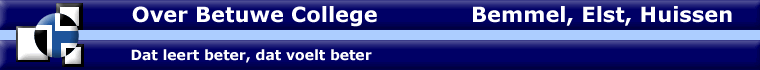 Isaac Newton’s 1ste wet
Newton’s eerste wet
 
Als de resultante (som/resultaat van de) kracht op een voorwerp 0 N is  dan:

beweegt het voorwerp met constante snelheid           of
staat het voorwerp stil.				(netto kracht = 0N)

      10 N                                                  10 N
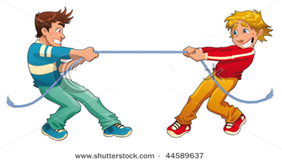 TWEEDE WET VAN NEWTON
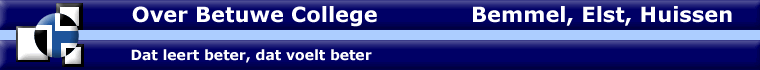 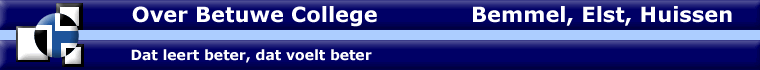 Isaac Newton’s 2de wet